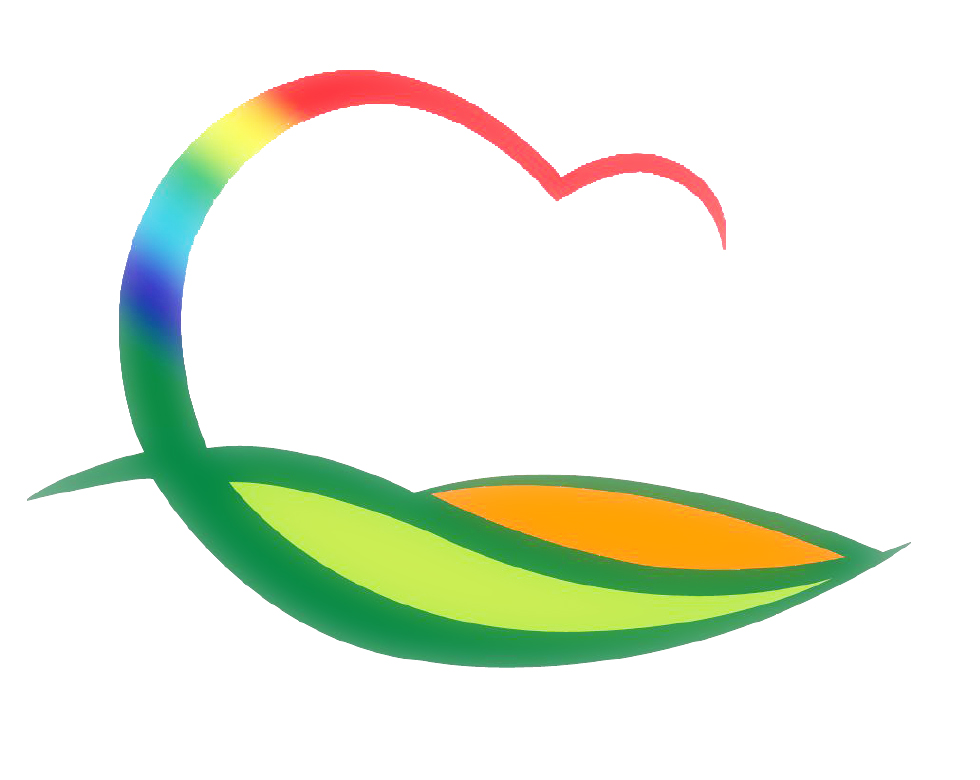 기획감사관
5-1. 제4차 충청북도 종합계획 수립 권역별 공청회
6. 19.(금) 15:00 / 충북도립대 / 기획정책팀장 외 15명
도 종합계획(안) 설명 및 의견청취
5-2. 예산결산특별위원회
6. 15.(월) 10:00 / 위원회 회의실
안   건 : 2019회계연도 영동군 결산 승인의 건 외 1건
5-3. 조례심사특별위원회
6. 16.(화) 10:00 / 위원회 회의실
안   건 : 영동군 난계국악당 설치 운영 조례 폐지조례안
5-4. 행정사무조사특별위원회
6. 19.(금) 13:30 / 위원회 회의실
안   건 : 2020년 주요사업장 행정사무조사 결과보고서 의결
5-5. 2020 인구주택 및 농림어업 총조사 설명회
6. 15. ~ 6. 16. / 충남 부여군 / 인구정책팀장 외 1
2020 총조사 추진개요 및 종합시행계획 설명